Weshalb hat 50 das Ergebnis 1?
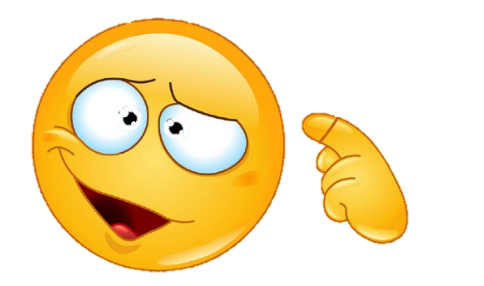 Kleine Wiederholung - Regeln
Erklärung